SI FA PRESTO A DIRE “FANTASTICO»
Laddove in otto mosse si dimostra la serietà del fantastico
(TU 2023)
INCONTRO 6
Manganelli
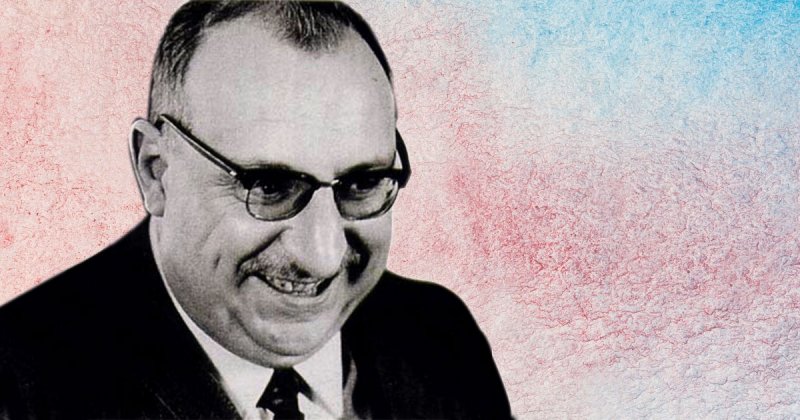 Giorgio ManganelliMilano, 15 novembre 1922 – Roma, 28 maggio 1990
.


«Da piccolo mio padre era biondo. È stato un bambino non precoce» (Lietta Manganelli)


Pietro Citati lo definì una volta un “malinconico tapiro”, per quel suo aspetto poco antropomorfo, la sua tendenza alla pinguedine e con gli occhi allarmati, come se fosse circondato da pericoli.
L'errore fu nascere sotto lo Scorpioneo in opposizione di pianeti infausti:o forse l'errore fu nascere e nient'altro (Giorgio Manganelli)
La madre
«La madre di mio padre, nonna Amelia, è sempre stata descritta come un essere dannoso e pericoloso, e per mio padre lo è stato sicuramente, perché lo ha fatto a pezzi. Mio padre mi diceva sempre: – Lo sai che differenza c'è tra una madre ebrea e un condor? Tutti e due ti mangiano il cuore, ma il condor aspetta almeno che tu sia morto. – Era tremendamente possessiva. Papà si è sposato dopo liti furibonde, probabilmente solo per farle un dispetto. Nei primissimi anni della sua vita mio padre era sempre vestito da bambina perché al suo posto lei avrebbe voluto una femmina. Aveva già un figlio maschio e il suo sogno era una femminuccia che possibilmente le somigliasse, mentre invece venne fuori questo tizio incredibile che non assomigliava a nessuno: non a suo padre, che era un uomo piccolino, mingherlino, con dei meravigliosi occhi azzurri, né a sua madre, che anche lei era una donna minuta. Da mia nonna mio padre ha preso solo l'enorme naso micidiale. Dal nonno invece gli vennero quelle mani splendide da pianista, che peraltro non andavano per niente d'accordo col resto del corpo, così gonfio, così goffo» (L.M.).
Il padre
«I genitori di mio padre non erano milanesi, anche se lui è sempre stato contrabbandato come scrittore lombardo. Erano parmigiani. Mio nonno proveniva dalla sponda parmense del Po, da Stagno di Roccabianca, e dovette faticare moltissimo per sposare mia nonna, che era di buona famiglia (suo padre era infatti maresciallo dei carabinieri), mentre lui, poveretto, era un morto di fame, con molti fratelli e solo una lontanissima parentela con i principi Manganelli di Catania. Si trasferì a Milano dove, cominciando come venditore di lacci da scarpe e di elastici, diventò procuratore di borsa e in breve tempo si arricchì enormemente. Qualche anno dopo però perse tutto, fino all'ultima lira. Morì nel 1950, lasciando un debito di quattro milioni di lire, perché aveva giocato in borsa con i soldi dei suoi clienti. Mia madre, che insegnava storia e filosofia nei licei, ci mise quindici anni a ripagare completamente il debito, ma alla fine ci riuscì: non amava mio padre, ma il resto della sua famiglia sì; soprattutto il suocero che chiamava papà e con cui aveva un legame fortissimo» (L.M.).
La moglie
Sposa, nella chiesa di Santa Eufemia Milano, Fausta Chiaruttini. Il legame con la moglie si rivela presto altrettanto distruttivo di quello con la madre. «Mia madre lo ha sposato perché in paese si diceva che prima o poi lui sarebbe divenuto ambasciatore. Ma il loro rapporto non poteva funzionare. Dopo un po' lei si è detta: – lo con questo non ci sto, oltretutto è pure brutto. Però voglio un figlio. – E allora l'ha letteralmente ubriacato, perché mio padre non voleva figli e sono venuta fuori io. Praticamente, quando sono nata, mia madre è scappata di casa, per poi tornare, con me , di corsa alla notizia della malattia dell’adorato suocero» (L.M.).
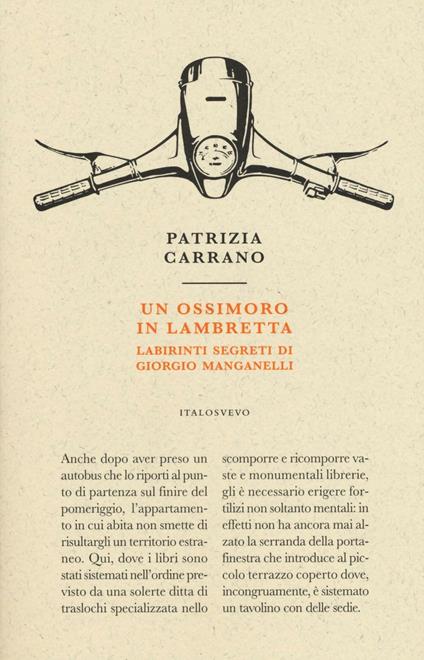 Nato a Milano per caso e romano d’adozione
«…un ossimoro vivente, dalle pressioni infine insostenibili, è allora la fuga: dai riti editoriali e dalle cene romane, dalle collaborazioni a grandi giornali e dall'università; anche ai vincoli matrimoniali e amorosi con la Merini, trentenne con una Lambretta da Milano a Roma, in un viaggio forse reale, forse mitico e inventato. Secondo l'idea che la menzogna è una moltiplicazione del possibile e quindi della vita, e che la vita finisca nei libri, nella propria inesausta “autobiografia senza io”. »
Opere
manganelli.altervista.org
1964, con l’ «Hilarotragedia» 
Inizia la sua strada da recensore e critico. Collabora con «Il Giorno», «L’Illustrazione italiana». Scrive recensioni di Salinger, Beckett e Bellow. Il suo è un cammino fatto di riviste e di Kulturkritik. Sono gli anni Sessanta, quelli dei foglietti di viaggio e della corrispondenza dall’India.
Manganelli viaggiatore, un Manganelli traduttore, di Poe, soprattutto.. Uno spirito inquieto, in viaggio verso l’India, la Malesia, la Cina. Affascinato dalle cose che non esistono e da questi luoghi della possibilità, realtà dove si può immaginare.
1972, »Agli dei ulteriori» una raccolta di racconti in cui il nulla, e l’angoscia che porta con sé, sono i protagonisti.
1977 «Pinocchio. Un libro parallelo».
1989, «Improvvisi per macchina da scrivere»   incontro con il reale
1979, Centuria, cento romanzi fiume. (ed. 2016)
M. e il modo fantastico
Parlare di ‘fantastico’ in rapporto all’opera letteraria di Manganelli ha quasi il sapore di un’operazione tautologica, pleonastica, non tanto perché le sue pagine siano piene di voci dall’inferno, ombre, fantasmi, ‘nonluoghi’ o perché con la morte intrattengano un’intrinseca frequentazione ma, come emerge dai suoi numerosi autocommenti, perché ‘fantastico’ e letteratura per l’autore di Hilarotragoedia esprimono concetti in buona parte sovrapponibili, avendo molto in comune: l’ombra, il rovesciamento semantico, l’invenzione, il ‘nonessere’, nel senso naturalmente che Manganelli dà a tale condizione di non vita che è, appunto, la speciale natura del discorso letterario
Letteratura è …
Dove la vita compie il suo passaggio al nulla, inteso come squisito regno dell’impossibile, della coincidentia oppositorum, del sogno e delle visioni. 
«Non credetegli quando dicono che lo scrittore deve adoperare una lingua che tutti devono capire. Non la deve capire nessuno! Figurarsi. Devono leggerla, rileggerla; sennò quale sarebbe la polivalenza linguistica dello scrittore nel tempo?» Giorgio Manganelli - Jung e la letteratura
«Mi sbaglierò, ma la mia impressione è che la letteratura sia naturalmente fantastica; la letteratura che si fantastica realistica, che crede di misurarsi con una realtà che attende solo di essere interpretata, questa è l’eccezione, lo scandalo» (recensendo sul «Corriere della Sera» nel 1985 due antologie: Racconti fantastici dell’Ottocento, a cura di Enrico Ghidetti e Notturno italiano. Racconti italiani del Novecento 
Nella fervida attività di traduttore (già nel ‘45 Blake, Pater, Keats, Yeats, Poe, e anche Thomas De Quincey) mette a fuoco la natura e la vocazione del linguaggio letterario come «salda struttura capace di dare organizzazione intellettuale a ciò che per sua natura vorrebbe restare nel limbo psicologico della pura allucinazione» 
In De Quincey  Manganelli riconosceva la propria idea stessa di letteratura come mirabile congegno di suoni, di metamorfosi semantiche, di callide torsioni sintattiche, di innaturalità della costruzione: «Riconosciamo lo scrittore delle Confessioni, che concepiva i suoi racconti come orazioni pronunciate di fronte a una folla di fantasmi». Di De Quincey, scrive Manganelli nell’ Introduzione del 1977, «fu “scrittore” nel senso più assolutamente letterale: era un essere fondamentalmente umano che sapeva “scrivere” – non raccontare, non pensare, non argomentare, non concludere, ma “scrivere”, disporre e articolare proposizioni in modo che esse esistessero, fossero quel fantasma drammatico ed enigmatico che è una proposizione “scritta”, da due a trenta parole che hanno il marchio di Caino, il segno della “letteratura”»
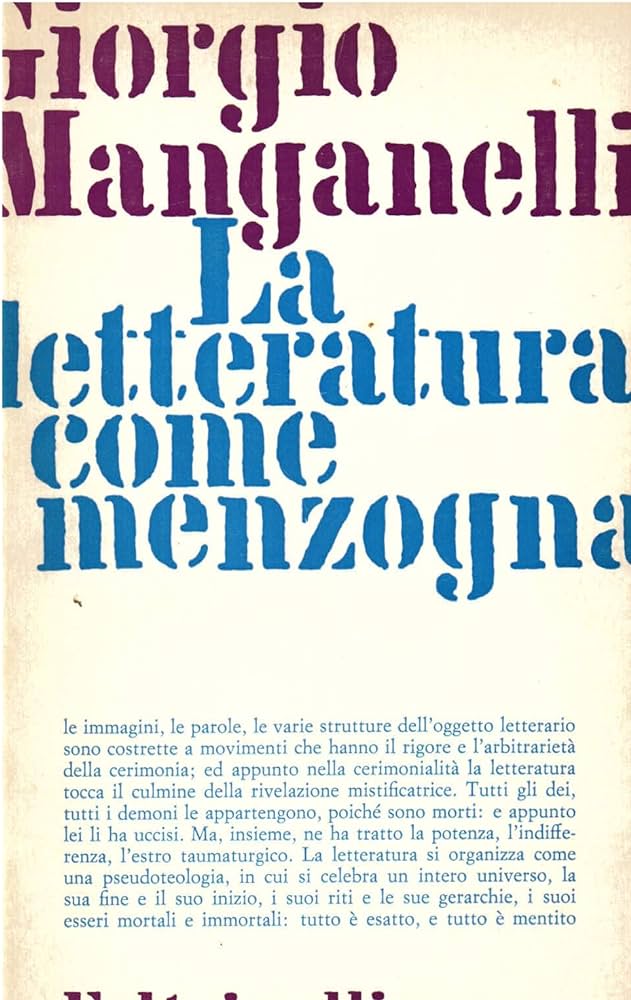 Pubblica nel ‘67  saggi composti tra il 1961 e il 1966
nel saggio intitolato Letteratura fantastica e dedicato al Vaso d’oro di Hoffmann, Manganelli pronuncia la teoria che «Il fantastico, intento a pronunciare l’universo, è il creatore di segni, il raccoglitore di esorcismi, il trascrittore delle formule efficaci, il lessicografo che diligentemente elenca le cose inesistenti» 
Il regno del ‘fantastico’, scrive ancora Manganelli, è la dimora di ciò che nel mondo ‘reale’ è bandito: la diserzione, la menzogna, la morte, la formula cerimoniale, lo specchio ustorio e indecifrabile cui si oppone il nostro sguardo mortale. 
Adunaton, come la definisce nel saggio eponimo del 1967, un impossibile, la letteratura, asociale e anarchica sfiora l’utopia e come il fantastico svela la natura radicalmente eversiva del linguaggio che la fa esistere. Lo scrittore non ha estro o fantasia. 

predilezione di Manganelli per quella «favola ctonia e vittoriana» che è Alice nel paese delle meraviglie e Alice attraverso lo specchio
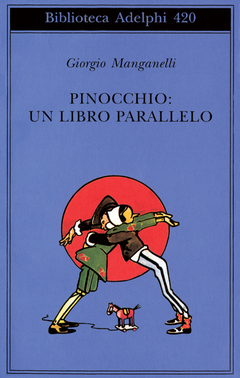 Fiabe
Alla fiaba, infatti, l’opera di Manganelli e il suo infero mondo di letture e di immaginazione, è visceralmente legata.
Le radici della fiaba sprofondano nell’oscurità del ‘mondo di sotto’, dove si azzerano i contorni netti delle cose, i territori sconfinano gli uni negli altri in perturbanti ibridismi e dove la morte non è un fantasma pauroso ma una possibilità dell’esistenza 
Pinocchio: un libro parallelo 
il racconto, come in tutte le fiabe che si rispettano, di una metamorfosi, di un passaggio di soglia, l’allegoria della vicenda umana dal punto di vista dell’errore, della morte necessaria alla nascita, prolifico ordigno inventivo. 
Anche metaletteratura
Pinocchio parallelo
Gli venne chiesto di scrivere un commento a Pinocchio di Collodi (testo che teneva sempre sul comodino)
scrive un libro autonomo, un ‘libro parallelo’ che sviluppa in tutte le direzioni le storie potenziali sommerse nell’originale attraverso una serie di divagazioni che risultano al medesimo tempo plausibili e improbabili.
Libro a tre dimensioni, è un cubo: «esso è percorribile non solo secondo il sentiero delle parole sulla pagina, coatto e grammaticalmente garantito, ma secondo altri itinerari, diversamente usando i modi per collegare parole e interpunzioni, lacune e ‘a capo’».
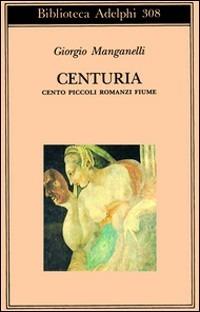 Centuria1979
Con la stesura di Centuria, Manganelli ha tradotto in realtà l’ambizione di tutti coloro che, a suo parere, si occupano di letteratura: «tutta la letteratura, fantastica o meno, ambisce a partorire il libro onnicomprensivo; il libro capace di generare infiniti libri, capitoli ingegnosamente solidali, classificazione e descrizione di ciò che non esiste»
Risvolto
Il presente volumetto racchiude in breve spazio una vasta ed amena biblioteca; esso infatti raccoglie cento romanzi fiume, ma così lavorati in modi anamorfici, da apparire al lettore frettoloso testi di poche e scarne righe. Dunque, ambisce ad essere un prodigio della scienza contemporanea alleata alla retorica, recente ritrovamento delle locali Università. Libriccino sterminato, insomma; a leggere il quale il lettore dovrà porre in opera le astuzie che già conosce, e forse altre apprenderne: giochi di luce che consentono di leggere tra le righe, sotto le righe, tra le due facce di un foglio, nei luoghi ove si appartano capitoli elegantemente scabrosi, pagine di nobile efferatezza, e dignitoso esibizionismo, lì depositate per vereconda pietà di infanti e canuti. A ben vedere, il buon lettore vi troverà tutto ciò che gli serve per una vita di letture rilegate: minute descrizioni di case della Georgia dove sorelle destinate a diventare rivali hanno trascorso una adolescenza prima ignara poi torbida; ambagi sessuali, passionali e carnali, minutamente dialogate; memorabili conversioni di anime travagliate; virili addii, femminesca costanza, inflazioni, tumulti plebei, balenanti apparizioni di eroi dal sorriso mite e terribile; persecuzioni, evasioni, e dietro ad una vocale che non nomino, in tralice si potrà scorgere una tavola rotonda sui diritti dell’Uomo.Se mi si consente un suggerimento, il modo ottimo per leggere questo libercolo, ma costoso, sarebbe: acquistare diritto d’uso d’un grattacielo che abbia il medesimo numero di piani delle righe del testo da leggere; a ciascun piano collocare un lettore con il libro in mano; a ciascun lettore si dia una riga; ad un segnale, il Lettore Supremo comincerà a precipitare dal sommo dell’edificio, e man mano che transiterà di fronte alle finestre, il lettore di ciascun piano leggerà la riga destinatagli, a voce forte e chiara. È necessario che il numero dei piani corrisponda a quello delle righe, e non vi siano equivoci tra ammezzato e primo piano, che potrebbero causare un imbarazzante silenzio prima dello schianto. Bene anche leggerlo nelle tenebre esteriori, meglio se allo zero assoluto, in smarrito abitacolo spaziale»
GIORGIO MANGANELLI
Fantastico del XX secolo: tutto cerebrale, «lucida costruzione della mente» (Calvino 2002: 227-228) che sconfina spesso nell’allucinazione, il cui fine è portare il lettore al disorientamento e allo smarrimento.
1. creature improbabili;2. creature del fantastico tradizionale;3. creature del fantastico-mitologico;4. esseri immaginati
1.l’assenza (p. 31); l’uomo che regge tra le mani la sua testa (p. 41); l’uomo che si sbriciola (p. 48); gli inquilini di comete (p. 53); il doppio di un contrabbandiere binario (p. 53); l’uomo che finisce in un sogno (p. 73); il signore di gesso e altre statue pensanti (p.79, p. 157); l’animale-giglio e altri animali trasformisti (p.101, p.149); un io sferico (p.111); la balena con un bosco sul dorso (p.152); la persona che non esiste (p.117); il signore-allucinazione (p.125); il ladro dell’universo (p.139); il grido che non dà scampo (p.161); la voragine femmina (p.163); la sfera partorita da una donna (p.165); l’uomo con la testa in mezzo al petto (p. 205).
2. un padre, morto da sei anni, che telefona al figlio (p.28); uomini che incontrano il proprio doppio (p. 53, p. 133); un gigante dal volto ottuso e tre occhi (p. 70); dèmoni e folletti (p. 76); fantasmi (pp. 76, 97, 107, 118, 123, 126, 131, 153, 162, 178); draghi (pp. 119, 145, 178); fate (pp. 131,147, 206); spiriti (p.131); il capitano di un vascello fantasma (p. 151); orchi (p. 162); elfi (p. 206). 
4. cap.VENTITRÉ e VENTINOVE
Centuria Otto
Il signore vestito di chiaro si accorge improvvisamente dell’assenza. Vive in quella casa da molti anni, ma solo ora, quando verosimilmente il suo soggiorno volge al termine, si avvede che in una stanza semivuota vi è una zona di assenza. La stanza semivuota è, dopotutto, una stanza come le altre; e, se non fosse per l’assenza, nessuno la noterebbe. L’assenza, va da sé, non ha nulla a che fare con il vuoto. Una stanza totalmente vuota può essere priva di assenza, e nemmeno spostando rapidamente un mobile si crea una vera e propria assenza. Non si crea nulla. Ora il signore non più giovane, che è vissuto molti anni in quella casa, che ha attraversato innumerevoli volte quella stanza, ha scoperto che in quell’angolo non c’è un vuoto, ma un’assenza. Sa anche di averla percorsa numerose volte, e di essere egli stesso implicato, non sa come, in quell’assenza. Egli scruta quell’assenza, e naturalmente non ne capisce molto. Tuttavia, qualcosa della sua vita in quella casa gli pare meno chiaro. Si sa che le assenze non traslocano facilmente; e può essere che il bisogno di aver vicino quell’assenza lo abbia indotto a protrarre di anno in anno un soggiorno in una casa che non ama, tra i mobili che gli sono estranei. Tutto gli è estraneo in quella casa, eccetto l’assenza. L’assenza è talmente importante, che potrebbe rinunciare a tutto ciò che rende la sua vita tollerabile – sebbene tollerabile non sia – pur di non assentarsi dell’assenza. È tentato, naturalmente, a porsi molte e contrastanti domande su quell’assenza. Un uomo ha sempre sulle labbra un “Che cosa è?”. Ma l’uomo non è invecchiato invano. Metodicamente elimina in sé ogni desiderio di interrogare, di sapere, di indagare. Tenebre o luce gli sono indifferenti, come amore o abbandono. Sa che l’assenza è indifferente, e tuttavia sa anche che codesta indifferenza è talmente importante, che senza di essa egli sarebbe del tutto disperato. Solo di questo si stupisce: di avere scoperto così tardi, a giochi fatti, di non essere mai stato abbandonato, come credeva, ma di avere coabitato da sempre con una indifferenza che, ora, considera la spiegazione della sua sopravvivenza.
Centuria Trentaquattro
Costui è veramente un abitudinario. Veste sempre, da sempre, quale ora lo vedete, un completo grigio: ha tre vestiti identici, che indossa a turno. Ha tre paia di guanti scuri, tre paia di cappelli. Si sveglia alle sette meno cinque, si alza alle sette. Custodiscono l’esattezza del suo risveglio tre sveglie sincronizzate, e ricondotte all’ora di Greenwich; altre tre sveglie sono costantemente affidate alle cure di un unico orologiaio, del tutto consapevole della gravità del suo compito. Alle otto è pronto per uscire. Un cammino di trenta minuti lo separa dal suo posto di lavoro: ha rinunciato a servirsi di mezzi pubblici, a causa della loro imprevedibile inesattezza. Alle cinque e quarantacinque è nuovamente a casa. Riposa trenta minuti. Non legge né libri né giornali, che egli considera depositi di inesattezze. Mangia sobriamente; è astemio. Cammina per un’ora, in casa o attorno casa, a seconda del tempo.
Detesta il tempo, e lo considera un segno della fondamentale inesattezza dell’universo. Rifiuta vento o pioggia. Alle dieci e trenta si corica. A quel punto, una fiera lotta si scatena in quest’uomo fermo e pacato; infatti, egli detesta i sogni. Talora sogna di morire, di venire ucciso, e se ne rallegra, giacché, suppone che venga in quel modo punito e distrutto l’io dei sogni. Si allena a dimenticare i sogni, a persuadersi che non esistono. Tuttavia, appunto il fatto che non esistono, ma hanno forma, lo turba profondamente. Anche il non essere è capace di disordine Nel suo quotidiano tragitto egli esegue quello che chiama un “esercizio spirituale”; esso consiste nella limitazione del mondo ad un itinerario angusto, nel cui ambito sempre meno possa accadere. Questo “esercizio” in realtà nasconde un disegno più sottile, pervicace e sapiente. Egli vuole fare del suo itinerario,della sua casa un luogo unico, centrale all’ordine del mondo. Vuole che il suo passo sia il pendolo esatto del mondo. Egli è convinto che il mondo non sia in grado di tener testa alla sua esattezza. Pertanto, egli è giunto a coltivare una ambizione anche più temeraria. Un giorno egli eseguirà un gesto inesatto, incompatibile col mondo; e questo, egli sa, verrà lacerato e disperso come un vecchio giornale in un giorno di vento. Sul Trono di Dio governerà sul Nulla epurato di sogni l’impiegato di concetto vestito di grigio.
Centuria Trentanove
Un’ombra corre veloce tra i reticolati, le trincee, i profili notturni delle armi; il portaordini ha fretta, lo guida una furia felice, una impazienza senza tregua. Ha in mano un plico, e deve consegnarlo all'ufficiale che comanda quel ridotto, luogo di molti morti, di molti fragori e lamenti e imprecazioni. Passa il portaordini agile tra i grandi meati della lunga guerra. Ecco, ha raggiunto il comandante: un uomo taciturno, attento ai rumori notturni, ai frastuoni lontani, ai rapidi fuochi inafferrabili. Il portaordini saluta, il comandante — un uomo non più giovane, il volto rugoso — scioglie il plico, lo apre, legge. Lo sguardo rilegge, attento. “Che vuol dire?” stranamente chiede al portaordini, poiché il messaggio è in chiaro, e chiare e comuni sono le parole con cui è stato scritto. "La guerra è finita, comandante" conferma il portaordini. Guarda l'orologio al polso: "È finita da tre minuti". Il comandante alza il volto; e con infinito stupore il portaordini vede su quel volto qualcosa di incomprensibile: un principio di orrore, di sgomento, di furore. Il comandante trema, trema d’ira, di rancore. di disperazione. “Vattene, carogna” ordina al portaordini: questi non capisce, e il comandante si alza e lo colpisce con la mano, in faccia. "Via, o ti uccido". Il portaordini fugge, gli occhi pieni di lacrime, di paura, quasi lo sgomento del comandante l'avesse contagiato. Dunque, pensa il comandante, la guerra è finita. Si torna alla morte naturale. Si accenderanno le luci. Dalla posizione nemica sente venire delle voci: qualcuno grida, piange, canta. Qualcuno accende una lanterna. La guerra è dovunque, non c’e più alcuna traccia di guerra, le armi sono definitivamente inutili. Quante volte hanno mirato per ucciderlo, quegli uomini che cantano? Quanti uomini ha ucciso e fatto uccidere, nella legittimità della guerra? Perché la guerra legittima la morte violenta. E ora? Il comandante ha il volto coperto di lacrime Non è vero: bisogna far capire subito, una volta per sempre, che la guerra non può finire. Lentamente, faticosamente, solleva l'arma e prende la mira di quegli uomini che cantano, ridono, si abbracciano, i nemici pacificati. Senza esitazione, comincia a sparare.
Centuria, Quarantanove
Un signore amò follemente una giovane donna per tre giorni, riamato per un periodo di tempo all’incirca corrispondente. La incontrò per caso il quarto giorno, quando da due ore aveva cessato di amarla. Inizialmente, fu un incontro lievemente imbarazzante; tuttavia, il colloquio si movimentò, quando risultò che anche la donna aveva cessato di amare il signore, esattamente un’ora e quaranta minuti prima. All’inizio, questa scoperta, che il loro folle amore era comunque cosa del passato, e che presumibilmente avrebbero cessato di torturarsi con domande sciocche, penose e inevitabili, comunicò all’uomo ed alla donna una certa euforia; e parve loro di vedersi con occhi di amici. Ma l’euforia fu effimera. Infatti, la donna si rammentò di quei venti minuti di differenza; ella lo aveva amato per venti minuti ancora, quando il signore, lo aveva confessato, aveva già cessato di amarla. La donna ne trasse argomento di amarezza, di frustrazione, di rancore. Egli cercò di mostrarle come quei venti minuti rivelassero in lei una costanza affettiva che la qualificava moralmente superiore. Ella ribatté che la sua costanza era fuori questione, ma che in questo caso qualcuno ne aveva abusato, e l’aveva coperta di oltraggio, calcolato e freddo. Quei venti minuti durante i quali, amando, ella non era stata amata, scavavano fra di loro un abisso che nulla avrebbe più colmato. Ella aveva amato un frivolo e un sensuale, in questa vita e nell’altra egli ne avrebbe sofferto l’onta. Egli cercò di far notare che, giacché più non si amavano, il problema poteva considerarsi superato, e comunque non tale da indurli a troppo amare considerazioni: ma lo disse con una certa vivacità, che tradiva insieme la paura e il fastidio. La donna rispose che la fine del loro amore era non già un conforto, ma solo l’indizio che qualcosa di pravo era stato fatuamente consumato, e che ella ne portava le cicatrici. Egli ebbe una breve risata, non cordiale. In quell’istante, cominciò tra i due un grande odio, un odio meticoloso e travolgente; in qualche modo entrambi sentivano che quella differenza di venti minuti era veramente qualcosa di atroce, e che qualcosa era accaduto che aveva reso impossibile la vita ad almeno uno dei due. Ora cominciano a pensare di esser destinati ad una morte drammatica, insieme, come avevano fantasticato, febbrilmente, durante il loro folle amore.
Centuria Cinquantadue
Il drago, ovviamente, è stato ucciso dal cavaliere. Solo un cavaliere può uccidere un drago - ad esempio, non un militare di carriera, né un campione sportivo. Ci sono cavalieri che si vantano di aver ucciso più draghi: mentono. Non è nel disegno del mondo consentire l'uccisione di più di un drago ad un cavaliere; e a molti anche questo è negato; taluno, anzi, viene dal drago abbattuto, prima che questi cada sotto i colpi di altro, predestinato cavaliere. Il drago giace trafitto, dissanguato e tuttavia esangue, in mezzo a bisce, rane, conchiglie; codesti animali non mostrano la parentela del drago, ma al contrario la sua estraneità. Infatti, il punto che non deve sfuggire è che il drago è eterogeneo rispetto al luogo della propria morte, rispetto agli animali, al cielo, e soprattutto rispetto al cavaliere. Dei draghi non si sa molto, ma in genere i cavalieri ignorano anche il poco che se ne conosce. Che esistano regioni in cui i draghi dimorano, regioni lontane e forse tecnicamente inaccessibili, molti credono, e pare verosimile. Da quelle regioni si allontanano; viaggiano sempre soli: nessuno ha mai saputo di una coppia di draghi, una famiglia, due draghi amici. Il drago si dirige verso il luogo della propria uccisione. Che si sappia, questo è il solo modo di morire consentito ai draghi. Il drago si dirige verso le mura della città, in cui tuttavia non penetra mai; non ha interesse per i villani, ma cerca cavalieri, giacché solo da uno di questi otterrà morte. Talora il drago si apparta in una grotta, se ne fa ricetto, accumula sassi sulla soglia. Il drago emette dalla bocca fuoco: che tiene luogo di favella. Egli ha verosimilmente molte cose da dire, ma la lunga solitudine l'ha reso disavvezzo, e l'intima fatica esce in lingue di fiamma. Colpisce, in tutta la vicenda del cavaliere e del drago, la assoluta inintelligenza del cavaliere nei confronti del drago. Non ne avverte le distanze, la solitudine, la grandezza immane e deforme, né decifra i segni del fuoco. Ignora le fatiche che il drago ha voluto affrontare per giungere puntuale ad un terribile appuntamento. Il cavaliere ignora di essere egli stesso giunto ad un appuntamento. Se, fermo sul suo bel cavallo, poggiasse la lancia al suolo, reggendola pianamente, senza ira e paura, il drago, vedendo delusa la sua brama di morte, forse inizierebbe il colloquio.